ICS-2018
June 12-15, Beijing
Zwift : A Programming Frameworkfor High Performance Text Analytics on Compressed Data
Feng Zhang †⋄, Jidong Zhai ⋄, Xipeng Shen #, Onur Mutlu ⋆, Wenguang Chen ⋄
†Renmin University of China ⋄Tsinghua University#North Carolina State University⋆ETH Zürich
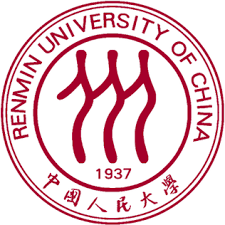 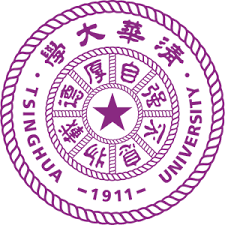 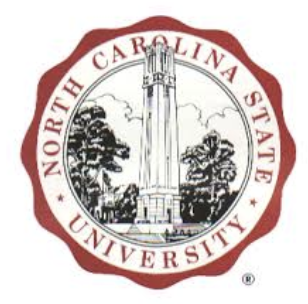 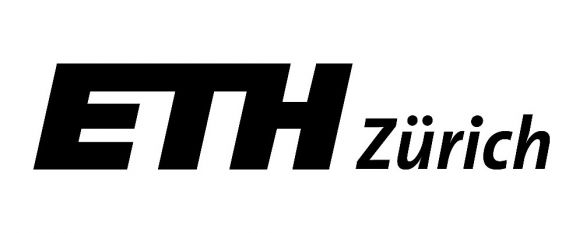 1
Motivation
Data management evolution in history.
Big data System
Database System
Data warehouse
MySQL
SQL Server
DB2
Data Warehousing
Mining
Complex structures
MapReduce
Hadoop
Spark
Every data, 2.5 quintillion bytes of data created – 90% data in the world today has been created in the last two years alone[1].
What if the data are too big 
that exceed storage capacity?
QUESTION:
[1] What is Big Data?
https://www-01.ibm.com/software/data/bigdata/what-is-big-data.html
2
Motivation
Challenge 1: 
SPACE: Large Space Requirement
Challenge 2:
TIME: Long Processing Time
Observation:
Using Hash Table to check redundant content
REUSE
Whether we can perform 
analytics directly on compressed data?
3
Motivation
Our Idea:
Text analytics directly on compressed data (TADOC)
Input:
Rules:
R0:
edge
R1
a
R2
R2
R0 → R1  a   R2   R2
R1 → a    b
R2 → R1   c    R1   d
a b a a b c a b d a b c a b d
R1
c
R1
d
R2:
a
b
R1:
(a) Original data
(b) Grammar-based compression
(c) DAG Representation
Feng Zhang, Jidong Zhai, Xipeng Shen, and Onur Mutlu. Potential of A Method for Text Analytics Directly on Compressed Data. Technical Report TR-2017-4, NCSU, 2017.
4
Motivation
How text analytics directly on compressed data (TADOC) recovers data?
Output:
R0:
R1
a
R2
R2
R2:
R1
c
R1
d
a
b
R1:
5
Motivation
How text analytics directly on compressed data (TADOC) recovers data?
Output:
R0:
R1
a
R2
R2
a b
R2:
R1
c
R1
d
a
b
R1:
6
Motivation
How text analytics directly on compressed data (TADOC) recovers data?
Output:
R0:
R1
a
R2
R2
a b a
R2:
R1
c
R1
d
a
b
R1:
7
Motivation
How text analytics directly on compressed data (TADOC) recovers data?
Output:
R0:
R1
a
R2
R2
a b a
R2:
R1
c
R1
d
a
b
R1:
8
Motivation
How text analytics directly on compressed data (TADOC) recovers data?
Output:
R0:
R1
a
R2
R2
a b a
R2:
R1
c
R1
d
a
b
R1:
9
Motivation
How text analytics directly on compressed data (TADOC) recovers data?
Output:
R0:
R1
a
R2
R2
a b a a b
R2:
R1
c
R1
d
a
b
R1:
10
Motivation
How text analytics directly on compressed data (TADOC) recovers data?
Output:
R0:
R1
a
R2
R2
a b a a b c
R2:
R1
c
R1
d
a
b
R1:
11
Motivation
How text analytics directly on compressed data (TADOC) recovers data?
Output:
R0:
R1
a
R2
R2
a b a a b c a b
R2:
R1
c
R1
d
a
b
R1:
12
Motivation
How text analytics directly on compressed data (TADOC) recovers data?
Output:
R0:
R1
a
R2
R2
a b a a b c a b d
R2:
R1
c
R1
d
a
b
R1:
13
Motivation
How text analytics directly on compressed data (TADOC) recovers data?
Output:
R0:
R1
a
R2
R2
a b a a b c a b d a b c a b d
R2:
R1
c
R1
d
a
b
R1:
14
Motivation
Text analytics directly on compressed data (TADOC), why it is good?
In format.
R0:
R1
a
R2
R2
Appear more than once, but only store once!
R2:
R1
c
R1
d
Challenge 1: 
Space
R1:
a
b
Appear more than once, but only compute once!
Challenge 2:
Time
15
What’s more?
Even BETTER!
16
Motivation
Text analytics directly on compressed data (TADOC), why it is good? 
In Process:
R0:
x2
x1
R1
a
R0:
R1
a
R2
R2
x1
R2
R0:
R1
a
R2
R2
2
2
1
R2:
R1
c
R1
d
1
x2
R2:
R1
c
x1
R1
c
R1
d
R2:
d
x1
2
2
a
b
R1:
R1:
a
b
R1:
a
x1
Further saves storage space and computation time.
Some applications do not need to keep the sequence.
In each rule, we may remove sequence info too.
b
x1
i
weight
17
Outline
We are here!
Introduction
Motivation & Example
Programming Challenges
Solution
Zwift Implementation
Language Overview
Language Features
Results
Benchmarks
Performance
Storage Savings & Productivity
Conclusion
Use word count for illustration
Not easy to generalize this technique
A conceptual framework and a high level solution
How we implement our idea
Exhibition of the Zwift from several perspectives
18
Example
count
word
<element, frequency>
6
1
0
a
Step #
i
b
0
5
2
c
0
Word Count
i
Weight
2
0
d
Calculation;
 R0 -> R1, R0 -> R2.
1
Weight of R2: 2
Local word table in R2: <c,1>, <d,1>
Local rule table in R2: <R1, 2>
Weight of R0: 1
Local word table in R0: <a,1>
Local rule table in R0: 
<R1,1>, <R2, 2>
2
1
4
Calculation; R2 -> R1.
R0:
R1
a
R2
R2
2
Calculation: (4+1).
3
Weight of R1: 5
Local word table in R1: <a,1>, <b,1>
R2:
R1
c
R1
d
Results integration.
4
R1:
a
b
19
[Speaker Notes: 1. R0 propagates the frequency of R1 (which is 1) to R1, and the frequency of R2 (which is 2) to R2.
2. R2 calculates its weight (which is 2), and propagates the frequency of R1 multiplied by R2’s weight to R1.
3. R1 calculates its weight, which is 5 (4+1).
4. We integrate the local word table in each node multiplied by its weight as the final result.]
Example
Step #
i
Word Count
i
Weight
R0 propagates the frequency of R1 (which is 1) to R1, and the frequency of R2 (which is 2) to R2.
1
Weight of R0: 1
Local word table in R0: <a,1>
Local rule table in R0: <R1,1>, <R2, 2>
2
1
4
R0:
R1
a
R2
R2
R1 calculates its weight, which is 5 (4+1).
3
R2 calculates its weight (which 
is 2), and propagates the frequency 
of R1 multiplied by R2’s weight to R1.
2
Weight of R1: 5
Local word table in R1: <a,1>, <b,1>
R2:
R1
c
R1
d
Weight of R2: 2
Local word table in R2: <c,1>, <d,1>
Local rule table in R2: <R1, 2>
We integrate the local word table in each node multiplied by its weight as the final result.
4
R1:
a
b
20
Programming Challenges
Step #
i
Problem dimension
1
i
Weight
Weight of R0: 1
Local table in R0: <a,1>
2
How to keep file information?
When to remove sequence information?
Implementation dimension
1
4
2
R0:
R1
R1
R2
a
Weight of R1: 2
Local table in R1: <c,1>, <d,1>
3
Dataset dimension
Weight of R2: 5
Local table in R2: <a,1>, <b,1>
R1:
R2
c
R2
d
We integrate the local table in each node multiplied by its weight as the final result.
4
R2:
a
b
21
[Speaker Notes: Problem dimension: Different analytics problems have different requirements and complexities. 
Implementation dimension: There are multiple ways to implement TADOC for a given data analytics problem. 
Dataset dimension: The attributes of input datasets may sometimes substantially affect the overhead and benefits of a TADOC implementation.]
Programming Challenges
Step #
i
Problem dimension
<w,i>
Word table
<a,6>, <b,5>
<c,2>, <d,2>
CFG relation
Information propagation
3
<a, 2×2 + 1 +1> = <a, 6>
<b, 2×2 + 1> = <b, 5>
<c, 1×2 > = <c, 2>
<d, 1×2 > = <d, 2>
Which one is better?
Implementation dimension
2
<a,2>, <b,2>
<c,1>, <d,1>
R0:
R1
R1
R2
a
<a, 1×2> = <a, 2>
<b, 1×2> = <b, 2>
<c, 1>
<d, 1>
1
Dataset dimension
<a,1>, <b,1>
R1:
R2
c
R2
d
R2:
a
b
22
Programming Challenges
Problem dimension
Traversal Order
or
or
?
Implementation dimension
The best traversal order may depend on input.
Dataset dimension
23
Solution
R0:
R1
a
R2
R2
R2:
R1
c
R1
d
G, how to represent it.
a
b
R1:
24
[Speaker Notes: A graph G, which is the DAG representation of the compression results on a dataset.]
Solution
R0:
R1
a
R2
R2
V, what do we want to get from G?
R2:
R1
c
R1
d
a
b
R1:
25
[Speaker Notes: A domain of values V, which defines the possible values as the outputs of the document analytics of interest.]
Solution
2
1
R0:
R1
a
R2
R2
4
F, what to propagate?
R2:
R1
c
R1
d
R1:
a
b
26
[Speaker Notes: A domain of values F, which defines the possible values to be propagated across G.]
Solution
Calculation;
 R0 -> R1, R0 -> R2.
1
2
R0:
R1
a
R2
R2
1
4
3
Calculation: (4+1).
R2:
R1
c
R1
d
Calculation; R2 -> R1.
2
R1:
a
b
27
Solution
D, what direction?
R0:
R1
a
R2
R2
R2:
R1
c
R1
d
R1:
a
b
28
[Speaker Notes: A direction of the value flow D, which is FORWARD (parents before children) or BACKWARD (children after parents) or DEPTHFIRST (in the order of the original files).]
Solution
1
2
1
R0:
R1
a
R2
R2
4
2
3
R2:
R1
c
R1
d
Results integration.
4
R1:
a
b
29
Solution
High-level algorithm for TADOC:
(1) Loading: Load the grammar, build G (or its variants), and initialize the data structures local to each node or global to the algorithm.
Compressed data (DAG)
Memory
DAG traversal
Results
30
Contribution
How to generalize the idea of TADOC
Zwift, the first programming framework for TADOC
The Zwift Language
A compiler and runtime
A utility library
31
Outline
Introduction
Motivation & Example
Programming Challenges
Solution
Zwift Implementation
Language Overview
Language Features
Results
Benchmarks
Performance
Storage Savings & Productivity
Conclusion
32
The Zwift Language
Zwift DSL template.
01 ELEMENT = LETTER/WORD/SENTENCE 
02 USING_FILE = true/false 
03 NodeStructure = { 
04 //data structures in each node 
05 } 
06 Init = { 
07 //initializations for each node in ZwiftDAG 
08 } 
09 Direction = FORWARD/BACKWARD/DEPTHFIRST 
10 Action = { 
11 //actions taken at each node during a traversal 
12 } 
13 Result = { 
14 // result structure 
15 } 
16 FinalStage = { 
17 // final operations to produce the results 
18 }
33
Language Features
Edge Merging
Edge merging merges multiple edges between two nodes into one, and the weight of the edge may be used to indicate the number of original edges in the Zwift code. 
Node Coarsening
Node coarsening reduces the size of the graph, and at the same time, reduces the number of substrings spanning across nodes.
Two-Level Bit Vector
Level Two contains a number of N -bit vectors (where N is a configurable parameter). Level One contains a pointer array and a level-1 bit vector.
34
Language Features
Coarse-Grained Parallelism  
The parallelism is at the data level. The coarse-grained method also simplifies the conversion from sequential code to parallel and distributed versions of the code. 
Version Selection
Zwift allows programmers to easily run the different versions on some representative inputs. 
Double Compression
Double compression performs further compression (e.g., using Gzip) of the compressed results from Sequitur.
35
Outline
Introduction
Motivation & Example
Programming Challenges
Solution
Zwift Implementation
Language Overview
Language Features
Results
Benchmarks
Performance
Storage Savings & Productivity
Conclusion
36
Benchmarks
Six benchmarks
Word Count, Inverted Index, Sequence Count, Ranked Inverted Index, Sort, Term Vector 
Five datasets
580 MB ~ 300 GB
Two platforms
Single node
Spark cluster (10 nodes on Amazon EC2)
37
Benchmarks
processing time
original files
processing
result
(a) Manual-direct             (baseline)
processing time
preprocessing time
original files
Gzip
compression
result
Gunzip
processing
(b) Manual-gzip
processing time
preprocessing time
original files
Double
compression
result
Gunzip
processing
(c) Manual-opt
processing time
preprocessing time
original files
Double
compression
result
Gunzip
processing
(d) Zwift
38
Performance
Execution time benefits of speedup over manual-direct. 
Zwift yields 2X speedup, on average, over manual-direct.
Zwift and manual-opt show similar performance, which indicates that Zwift successfully unleashes most power of TADOC.
39
[Speaker Notes: We'd like to clarify the relations between manual-opt and Zwift. Both versions apply our proposed TADOC techniques to text analytics; manual-opt does it manually while Zwift does it (and some adaptive optimizations) automatically. Comparing them to the default benchmarks shows the benefits of our proposed TADOC techniques; we hence used the default benchmarks as the baseline. 
 
Zwift and manual-opt show similar performance (Fig 4), which indicates that Zwift successfully unleashes most power of TADOC.]
Storage Savings
Zwift reduces storage usage by 90.8%, even more than manual-gzip does.
40
Productivity
On average, the Zwift code is 84.3% shorter than the equivalent C++ code.
41
Conclusion
Zwift is an effective framework for TADOC.
It reduces storage usage by 90.8%
It reduces execution time by 41.0%
Zwift significantly improves programming productivity.
42
[Speaker Notes: Zwift is an effective framework for general-purpose text analytics directly on compressed data.
Zwift significantly improves programming productivity, while effectively unleashing the power of text analytics directly on compressed data.
Zwift produces code that reduces storage usage by 90.8% and execution time by 41.0% on six text analytics problems.]
Thanks!
Any questions?
43